Jahresbericht 2012
Bericht des Vorstandes des Heimatvereins 
Düsseldorfer Jonges e. V.
für das Geschäftsjahr 2012
vorgelegt zur Hauptversammlung der Mitglieder 
am  12.03.2013

Berichterstatter

Sebastian Juli
Schriftführer
Übersicht der Themenbereiche:

Mitgliederentwicklung und Altersstruktur
Unsere Heimatabende
Ehrungen, Auszeichnungen, Jubiläen
Sitzungen Vorstand, Gesamtvorstand, Tischbaase
Bericht des Stadtbildpflegers
Kontakte und Pflege von Freundschaften
Spenden der Jonges
Jonges in den Medien
Schlusswort und Dank
1. Mitgliederentwicklung und Altersstruktur:

Erloschene Mitgliedschaften 2012:
	116 Mitgliedschaften erloschen 
	43 verstorbene Heimatfreunden
	73 Mitglieder freiwillig ausgetreten 

Keine signifikanten Unterschiede zu den Jahren 2009 bis 2011.

 113 Neumitglieder in 2012
	27 Mitglieder im Alter 27-40 Jahre
	58 Mitglieder im Alter 41-60 Jahre
Die Altersstruktur unseres Heimatvereins ist im Jahr 2012 unverändert geblieben.
 
Altersstruktur 2012:









 

Zum Stichtag31.12.2012 waren wir 2532 Düsseldorfer Jonges.
2. Unsere Heimatabende

Insgesamt 48 Heimatabende fanden im Jahr 2012 statt. Ausgefallen sind sie lediglich am 21.2. (Karneval), 1.5. (Erster Mai) und am 25.12. (Weihnachtspause).
 
Ein Überblick:
 
Traditionelle Heimatabende:		16	
Empfänge:			  3
Referate mit Bezug zu Düsseldorf:	  7	
Referate mit freien Themen:		14
Jonges Forum:			  3	
Jonges Couch:			  2	
Theaterabend in der Komödie:	  1	
Besondere Heimatabende:		  2
3. Ehrungen, Auszeichnungen, Jubiläen, Preise
 
Mit der Goldenen Ehrennadel wurden vier Heimatfreunde geehrt:
 
Dirk Elbers
Helmut Marrenbach
Klaus-Johann Masuch
Dr. Klaus-Eitel Schwarz
 
Mit der silbernen Ehrennadel haben wir sieben Heimatfreunde geehrt:
 
Klaus Baumann
Wilhelm Breuer
Jochen Büchsenschütz
Hermann Hölscher
Gregor Keweloh
Werner Mützlitz
Wilfried Zimmermann
Stadtplakette:
-	Dieter Kührlings 
 
Radschlägergruppe: 
 
Bernd Ahrens
Karl-Rüdiger Himmes
Paul Palik
Arnulf Pfennig
Gerd-Joachim Töpfer
 
1 	Heimatfreund Goldene Treuenadel
53	Heimatfreunde die Silberne Treuenadel.
 
Willi-Weidenhauptring auf Lebenszeit:

	Franz-Josef Siepenkothen
Besondere Jubiläum:
 
TG Willi Weidenhaupt:	40 Jahre
TG Nette Alde Häre:	75 Jahre
TG 2. Löschzug:		80 Jahre
4. Sitzungen Vorstand, Gesamtvorstand, Tischbaase
 
7 Sitzungen des Geschäftsführenden Vorstandes in 2012:
 
4 x 	Vorstand um Baas Detlef Paar
1 x 	„Notvorstände“ D. Schönhoff und W. Rolshoven
2 x	Vorstand um Baas Wolfgang Rolshoven
 
Sitzungen Gesamtvorstand:	 	2 
Tischbaassitzungen:		6
5. Bericht des Stadtbildpflegers
 
Bau- und Planungsmaßnahmen im Stadtbild:
 
2012 stark geprägt von den zahlreichen Baustellen im innerstädtischen Stadtgebiet rund um die Wehrhahn- Linie

Über das Voranschreiten der Tunnelanlagen  konnte sich die Bevölkerung im vergangenen Jahr bei  einer öffentlichen Besichtigung ein Bild machen.

Gemäß Aussage der Projektleitung liegen die Baumaßnahmen im angedachten Termin- und Kostenrahmen.
Veränderungen im Straßenbild: 

wachsende Kö-Bogen Bauten 

Abriss des Tausendfüsslers wird 2013 die nächste entscheidende Phase der innerstädtischen Umgestaltung eingeläutet.

Schadowstraße gerät in den Focus der Stadtplanung. 
(Drei Varianten werden öffentlich diskutiert)

Über die Tischbaase wurden die Varianten an die Mitglieder zu Initiierung einer ebenfalls breiten Diskussion innerhalb unseres Heimatvereins weiter verteilt. Im Mai findet dazu unter Beteiligung verschiedener Interessengruppen ein Diskussionsforum an einem Heimatabend statt. (siehe März- Ausgabe TOR)
Neue Wohnquartiere:
z. B.  auf dem Gelände der Reitzenstein-Kaserne 

Bedeutung ‚bezahlbarem‘ Wohnraum wird zunehmen: 
Gerresheimer Glashütte, 
Tannenstraße  
‚Grafental‘

Patenschaften
 
Ende letzten Jahres wurde eine aktualisierte Liste der Patenschaften an die Tischbaase verteilt mit Bitte um Aktualisierung, bzw. Ergänzung.
 
	ca. 1/3 aller Tische beteiligt.
Tag des offenen Denkmals/Ratinger Tor
 
 
Dank an alle Helfer, die Torwächter und Dietmar Schönhoff für die kompetente und spannende Führung durch das neu hergerichtete Ratinger Tor!
6. Kontakte und Pflege von Freundschaften
 

Konsularischer Abend unter der Schirmherrschaft des Generalkonsuls Spanien
Schiffstour auf dem Rhein mit unseren Neusser Heimatfreunden
Jonges-Vorstand beim Sommerbrauchtum: Größte Kirmes am Rhein und Neusser Bürger-Schützen-Verein
Jonges-Forum „Wie uns die Nachbarn sehen“
Empfang des Düsseldorfer Prinzenpaares
Empfang des Neusser Prinzenpaares
Empfang des Düsseldorfer Schützenkönigs
7.Spenden der Jonges
 
2012 insgesamt 8.500,00 €:
 
Förderverein Paul-Klee-Schule (1.700,00 €)
Kinderheim St. Raphael (1.700,00 €)
Obdachlosenhilfe der Franziskaner (1.700,00 €)
Familienwohngruppe im Baldus-Haus in Wersten (1.700,00 €)
Armenküche in der Altstadt (1.700,00 €)
Jonges in den Medien
Zahlen 2011:
Ferner haben CENTER TV, Antenne Düsseldorf und der WDR auch im Jahr 2012 mehrfach über die Düsseldorfer Jonges berichtet.
 
Facebook-Gruppe:	236 Mitglieder.
9. Schlusswort und Dank
 
Das Jahr 2012 war für die Düsseldorfer Jonges ein ereignisreiches Jahr. Der Vorstand dankt allen Heimatfreunden, die sich im Jahr 2012 auf vielfältige Art und Weise für unseren Heimatverein engagiert haben. Unser aller Dank gilt vor allem an unsere Freunde in der Geschäftsstelle. Ohne Frau Sichelschmidt, Günther Zech und Heinz Hesemann wäre gerade im vergangenen Jahr vieles nicht möglich gewesen. Ferner danken wir auch unseren Freunden außerhalb des Vereins für Ihre vielfältige Unterstützung.
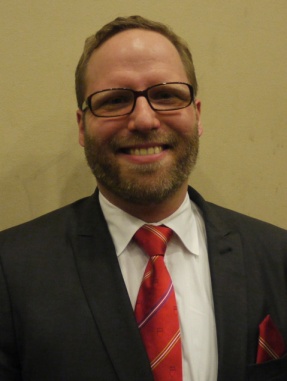 Mit heimatlichen Grüßen
 
 
Sebastian Juli
Schriftführer
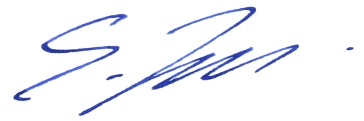